真生会館 学び合いの会 分科会教皇フランシスコの思想 新カテケーシス：この地上世界を癒すために
5. solidarityの原理とthe virtue of faith                     ：p.p.2－5      原英文　　6. 共通善の原理とthe virtue of love                  　　 ：p.p.6－9   　原英文
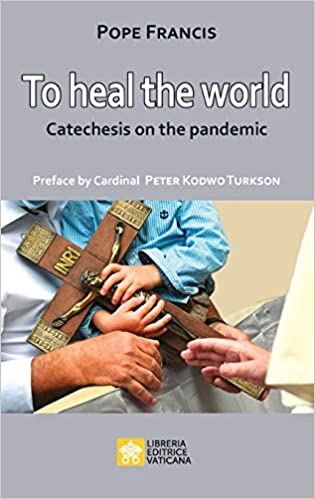 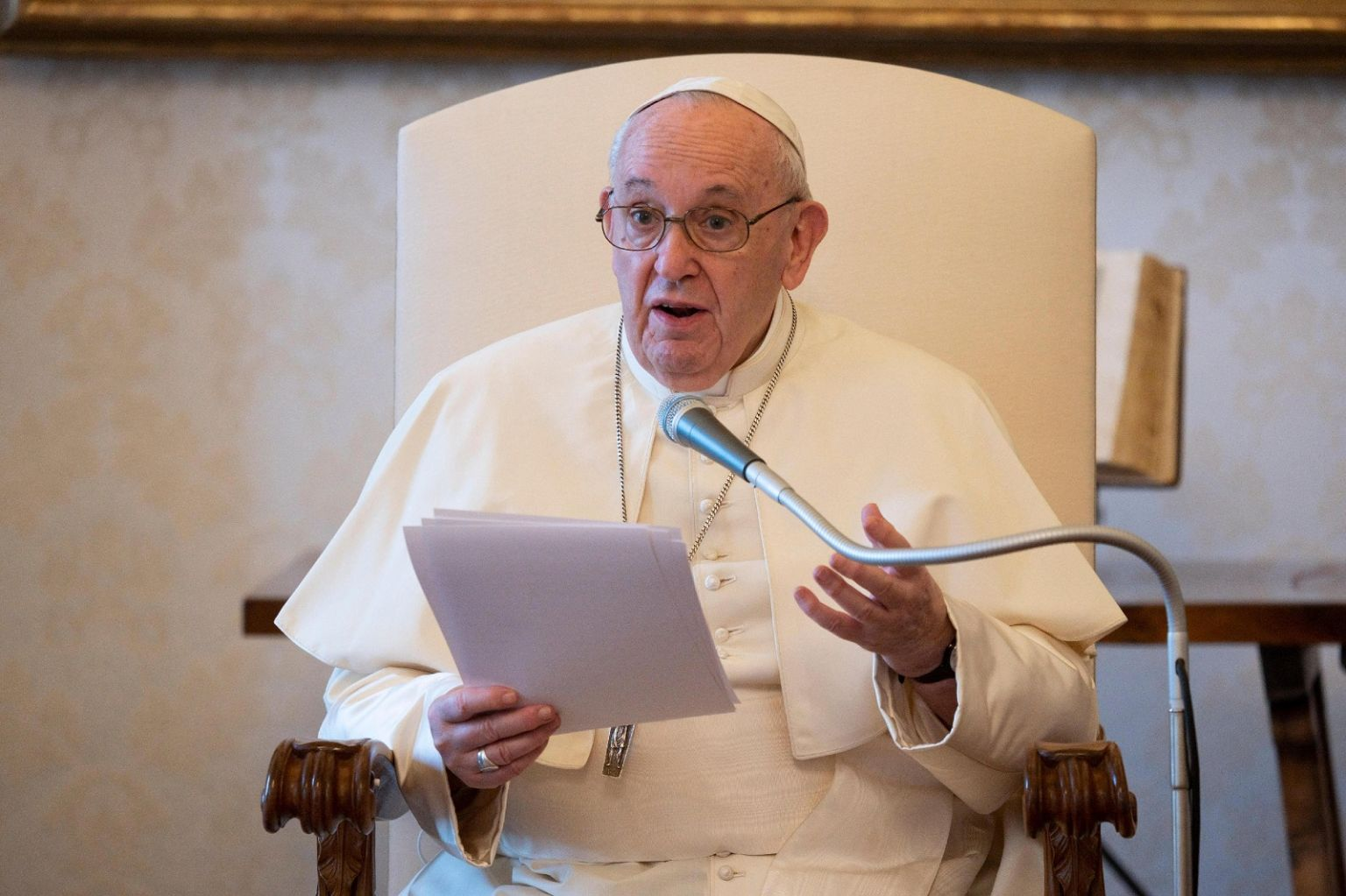 Introduction
Faith and human dignity
The preferential option for the poor and the virtue of charity
The universal destination of  goods  and the virtue of hope
Solidarity and the virtue of faith
Love and the common good
Care of the common home and contemplative dimension
Subsidiarity and virtue of hope
Preparing the future together with Jesus who saves and heals
2021.07.17＠真生会館
半訳：齋藤旬
2021.07.08 rev.6
1
皆で一緒に切り抜けるか、さもなければ何もできないかです。つまり、私達全員がsolidarityのうちに一緒に切り抜けるしかありません。
5. Solidarity and the virtue of faith
Dear brothers and sisters, good morning!
After many months, we meet each other again face to face, not screen to screen. Face to face. This is good! The current pandemic has highlighted our interdependence: we are all connected to each other, for better or for worse. Therefore, to emerge from this crisis better than before, we have to do so together; together, not alone. Together. Not alone, because it cannot be done. Either it is done together, or it is not done. We must do it together, all of us, in solidarity. I would like to underline this word today: solidarity.
As a human family we have our common origin in God; we live in a common home, the garden-planet, the earth where God placed us; and we have a common destination in Christ. But when we forget all this, our interdependence becomes dependence of some on others — we lose this harmony of interdependence and solidarity — increasing inequality and marginalization; the social fabric is weakened and the environment deteriorates. The same way of acting.
Therefore, the principle of solidarity is now more necessary than ever, as Saint John Paul ii taught (cf. Sollicitudo rei socialis, 38-40). In an interconnected world, we experience what it means to live in the same “global village”; this expression is beautiful. The big wide world is none other than a global village, because everything is interconnected, but we do not always transform this interdependence into solidarity.　There is a long journey between interdependence and solidarity. The selfishness — of individuals, nations and of groups with power — and ideological rigidities instead sustain “structures of sin” (ibid., 36).
5. solidarityの原理とthe virtue of faith　（2020年9月2日）
親愛なる兄弟姉妹の皆さん、お早うございます！
何カ月も経ってやっと私達は画面ごしでなく直に会えるようになりました。 直に会うっていいですね！ さて、今回のパンデミック、これによって、私達が相互依存していること、好むと好まざるとに関わらず相互にconnectされていることが良く分かりました。ですから、ばらばらにでなく、皆で一緒に対処するならば、この危機を以前より良い状態で切り抜けることができます。しかしもし、ばらばらに対処すれば切り抜けることすら出来ません。則ち、皆で一緒に切り抜けるか、さもなければ何もできないかです。つまり、私達全員がsolidarityのうちに一緒に切り抜けるしかありません。このsolidarityということばにアンダーラインを引いておきたいところです。
私達は、神の内に共通の起源を持つa human familyです。共通の家、園である地球、神が私達を置いた場であるこの地球に私達は住んでいます。そして私達は、キリストの内に共通の目的地を持ちます。もし、これらのことを忘れてしまうと、私達は相互依存でなく一方が他方に依存する関係へと変わってしまいます。そして、solidarityと相互依存の調和が失われ、Inequality（不平等）と疎外が拡大します。社会基礎構造が弱体化し、環境が悪化し、事態は悪化の一途を辿ります。
ですから、聖ヨハネ・パウロ二世が教えているように(回勅『真の開発とは』38-40)、今、solidarityの原理がこれまで以上に必要とされています。一つのinterconnectされた地上世界で、私達は同じglobal village（地球村）に住むことの意味を身をもって経験しています。地球村という表現は美しいですね。この広大な地上世界は全てがinterconnectされているのですから、一つの地球村に他なりません。しかし私達は、この相互依存関係の姿を常にsolidarityに変えているわけではありません。両者の間には長い旅路が控えています。実際は、それどころか、個人、国、権力集団の、自分本位の考え方とイデオロギーへの固執が「社会構造による罪」（同36）を生み出しています。
2
相互依存関係がsolidarityとして結実するには、その相互依存が、神によって創造された人間と自然とに深く根差している必要があります。則ち、人々の顔と大地を敬いつつ相互に依存し合うことが必要なのです。
“The word ‘solidarity’ is a little worn and at times poorly understood, but it refers to something more than a few sporadic acts of generosity”. Much more! “It presumes the creation of a new mindset which thinks in terms of community and the priority of the life of all over the appropriation of goods by a few” (Apostolic Exhortation Evangelii gaudium, 188). This is what “solidarity” means. It is not merely a question of helping others — it is good to do so, but it is more than that — it is a matter of justice (cf. Catechism of the Catholic Church, 1938-1949). Interdependence, to be in solidarity and to bear fruit, needs strong roots in humanity and in nature, created by God; it needs respect for faces and for the land.
The Bible, from the very beginning, warns us [of this]. Let us think of the account of the Tower of Babel (cf. Gen 11:1-9), which describes what happens when we try to reach heaven — our destination — ignoring our bond with humanity, with creation and with the Creator. It is a figure of speech. This happens every time that someone wants to climb up and up, without taking others into consideration. Just myself. Let us think about the tower. We build towers and skyscrapers, but we destroy community. We unify buildings and languages, but we mortify cultural wealth. We want to be masters of the Earth, but we ruin biodiversity and ecological balance. In another audience I told you about those fishermen from San Benedetto del Tronto, who came this year, and said: “We have taken 24 tonnes of waste out of the sea, half of which was plastic”. Just think! These people have the spirit to catch fish, yes, but also the refuse, and to take it out of the water to clean up the sea. But this [pollution] is ruining the earth — not having solidarity with the earth, which is a gift — and the ecological balance.
「 ‘solidarity’という言葉はいささか使い古され、しばしば誤って解釈されています。solidarityは、幾つかの一時的な優しい行為を越える何らかのことを意味します。」実に遙かに越えます！「solidarityはその前提として、communityの観点から考え、少数富裕者による財の独占よりも全ての人の生活を優先させる、新たなmindsetの創造を必要とします。」（使徒的勧告『福音の喜び』188）　これが“solidarity” の意味するところです。それは単に他者を助けることではなく ー それもよいことですが、 solidarityそはそれ以上のものです ー justiceがかかわることです。（『カトリック教会のカテキズム』1938-1940）　相互依存関係がsolidarityとして結実するには、その相互依存が、神によって創造された人間と自然とに深く根差している必要があります。則ち、人々の顔と大地を敬いつつ相互に依存し合うことが必要なのです。
聖書は、冒頭からこのことを警告しています。バベルのタワーの話について考えましょう。（創世記11・1-9）　この話は、人間、被造物、創造主との絆（きずな）を無視しつつ、天国 ― 私達の目的地 ― に辿り着こうとする時に起こることを描いています。或る種の比喩です。つまり、他者のことを考えずに自分本位に、ひたすら上へ登ろうとすると必ず、この様なことが起こるのです。このタワーについて考えましょう。今日私達はタワーや超高層ビルを建てていますが、communityを破壊しています。さまざまな建物や言語を統一していますが、文化的な豊かさを抑えつけています。地球の主(あるじ)になろうとしていますが、生物の多様性と生態系の均衡を痛めつけています。以前の謁見で私は、サン・ベネデット・デル・トロントの漁師の方々のことを話しました。彼らは今年私のもとを訪れ、こう語りました。「24トンもの廃棄物を海から除去しましたが、その半分がプラスチックごみでした。」　考えてみてください。確かに彼らは魚をとろうとしていますが、その一方で廃棄物も取り除き、海をきれいにしようとします。他方、プラスチックごみの様な[汚染だけして後片付けしない汚染]は、地球を傷つけ、賜物である地球とsolidarityすることなく、生態系の均衡を脅かし続けます。
3
バベルの話にあるのは調和ではなく、報酬を得るための強いられた前進だけです。そこでは人々は単なるinstruments（器機）、集合名詞としての「労働力」にすぎません。
I remember a medieval account that describes this “Babel syndrome”, which occurs when there is no solidarity. This medieval account says that, during the building of the tower, when a man fell — they were slaves — and died, no one said anything, or at best, “Poor thing, he made a mistake and he fell”. Instead, if a brick fell, everyone complained. And if someone was to blame, he was punished. Why? Because a brick was costly to make, to prepare, to fire…. It took time and work to produce a brick. A brick was worth more than a human life. Let us each, think about what happens today. Unfortunately, something like this can happen nowadays too. When shares fall in the financial markets — we have seen it in the newspapers in these days — all the agencies report the news. Thousands of people fall due to hunger and poverty and no one talks about it.
Pentecost is diametrically opposite to Babel (cf. Acts 2:1-3), as we heard at the beginning of the audience. The Holy Spirit, descending from above like wind and fire, sweeps over the community closed up in the Cenacle, infuses it with the power of God, and inspires it to go out and announce the Lord Jesus to everyone. The Spirit creates unity in diversity; he creates harmony. In the account of the Tower of Babel, there was no harmony; only pressing forward in order to earn. There, people were simply instruments, mere “manpower”, but here, in Pentecost, each one of us is an instrument, but a community instrument that participates fully in building up the community. Saint Francis of Assisi knew this well, and inspired by the Spirit, he gave all people, or rather, creatures, the name of brother or sister (cf. LS, 11; cf. Saint Bonaventure, Legenda maior, VIII, 6: ff 1145). Even brother wolf, remember.
この「バベル症候群」を描いた或る中世の話を思い出します。 「バベル症候群」は、solidarityが欠如しているときに起きます。この中世の話によれば、タワーを建設している際にある人 ― 奴隷の一人 ― が転落死しました。だれも何も言いませんでしたし、言ったとしてもせいぜい、「間違って落ちてかわいそうだ」と言うくらいでした。もし、人の代わりにレンガが落ちていたら、皆が残念がったでしょう。だれかの責任ならば、その人は罰せられたでしょう。なぜでしょうか。レンガを成型し、準備を整え、焼いたりするコストがかかるからです。一つのレンガを作るには時間も労力もかかります。つまりレンガは人命よりも価値があったのです。では今現在、起こっていることを各自で考えてみましょう。残念なことに、同じ様なことが今でも起こっています。金融市場で株価が下がると ― 最近、新聞でよく見ることですが ― あらゆる報道機関がそのニュースを報じます。その一方で、数えられないほど多くの人々が飢餓と貧困のために倒れていますが、誰もそのことを伝えません。
この謁見の冒頭で読まれたように、聖霊降臨はバベルのタワーとはまったく逆です。（使徒言行録2・1-3）　聖霊が風と炎となって天から降り、最後の晩餐の部屋に閉じこもっていたcommunityに、神の力を与え、 everyoneに主イエスのことを伝えるためにそこから出るよう駆り立てたのです。聖霊は、多様なものを一致させ、調和をもたらします。他方、バベルの話にあるのは調和ではなく、報酬を得るための強いられた前進だけです。そこでは人々は単なるinstruments（器機）、（訳補：集合名詞としての）「労働力」にすぎません。しかし、聖霊降臨においては、 each one of usがan instrument（一人の媒介者）、communityの構築に全身全霊で参加するa community instrument（communityの一つの要素）なのです。アッシジの聖フランシスコはこのことがよく分かっていました。聖霊にinspireされて、 all peopleを、いやそれどころか、あらゆる被造物を兄弟姉妹と呼んだのです。（『ラウダ―ト・シ』11、聖ボナヴェントゥラ『大伝記』Ⅷ、ff1145）　狼すら兄弟と呼びました。
4
a diversity in solidarityは｢種々の抗体｣を持ちます。それはthe singularity of each person（各ペルソナの特異性） ― 独特で二度とない唯一の賜物 ― が、個人主義や利己主義によって病んでしまわないようにする抗体です。
With Pentecost, God makes himself present and inspires the faith of the community united in diversity and in solidarity. Diversity and solidarity united in harmony, this is the way. A diversity in solidarity possesses “antibodies” that ensure that the singularity of each person — which is a gift, unique and unrepeatable — does not become sick with individualism, with selfishness. Diversity in solidarity also possesses antibodies that heal social structures and processes that have degenerated into systems of injustice, systems of oppression (cf. Compendium of the Social Doctrine of the Church, 192). Therefore, solidarity today is the road to take towards a post-pandemic world, towards the healing of our interpersonal and social ills. There is no other way. Either we go forward on the path of solidarity, or things will worsen. I want to repeat this: one does not emerge from a crisis the same as before. The pandemic is a crisis. We emerge from a crisis either better or worse than before. It is up to us to choose. And solidarity is, indeed, a way of coming out of the crisis better, not with superficial changes, with a fresh coat of paint so everything looks fine. No. Better!
In the midst of crises, a solidarity guided by faith enables us to translate the love of God in our globalized culture, not by building towers or walls — and how many walls are being built today! — that divide, but then collapse, but by interweaving communities and sustaining processes of growth that are truly human and solid. And to do this, solidarity helps. I would like to ask a question: do I think of the needs of others? Everyone, answer in your heart.
In the midst of crises and tempests, the Lord calls to us and invites us to reawaken and activate this solidarity capable of giving solidity, support and meaning to these hours in which everything seems to be wrecked. May the creativity of the Holy Spirit encourage us to generate new forms of familiar hospitality, fruitful fraternity and universal solidarity. Thank you.
神は聖霊降臨により、the faith of the community united in diversity and in solidarityをinspireし、ご自身を啓示します。従って、diversity and solidarity united in harmonyこそ私達の辿るべき道です。a diversity in solidarityは｢種々の抗体｣を持ちます。それはthe singularity of each person（各ペルソナの特異性） ― 独特で二度とない唯一の賜物 ― が、個人主義や利己主義によって病んでしまわないようにする抗体です。 更に、正義に反するシステムおよび抑圧的なシステムへと退化してしまった社会構造と社会プロセスを治療できる｢抗体｣もdiversity in solidarityは持っています。(『教会の社会教説網要』192)　従って今、solidarityは、our interpersonal and social illsを治療し a post-pandemic worldに向かうために私達が辿るべき道です。それ以外に道はありません。則ちsolidarityの道を辿るか、事態を悪化させるか、どちらかです。ここでもう一度言います。 one (一つの霊的存在)も、以前と同じでは危機から抜け出せません。このパンデミックは危機です。危機を乗り越えるとき、私達はより良くなっているのか、悪くなっているのか、それは私達の選択次第です。 今ここでsolidarityこそが、より良くなって危機を脱する方法です。一見全てが立派に見えるけれどペンキ塗り立て、上辺だけ取り繕うのではいけません。より良く、私達がなる／物事をする、のです！
この危機のただ中で私達が、地球規模の文化の中に神の愛を表現できる様になるには、タワーや壁ではなくfaithによって、a solidarityを形成する必要があります。タワーや壁は分断と崩壊をもたらすだけなのに、今どれほど多くが作られていることでしょう！　私達は、様々なcommunitiesを織り合わせ、真に人間らしくsolidな成長プロセスを支えることによってa solidarityを形成します。またsolidarityがそう行動するよう促します。ここで一つお聞きします。他者の窮状を気にかけていますか？　皆さんどうか心の中で答えてください。
危機と嵐のただ中で主は私達に、この様なsolidarityを呼び覚まし活性化させるよう呼びかけ招いています。このsolidarityは、全てが大破に向かっていると思えるこの時代に solidity, support and meaningを与えることができます。祈りましょう、聖霊の創造性に力づけられ私達が、新しい形の家族の温かみ、実り豊かな兄弟姉妹愛、普遍的なsolidarityを生み出すことができますように。
5
自己弁護でなく赦（ゆる）しを請うために触れあうのです。癒やしは、全てを包摂する愛によって与えられます。
6. 共通善の原理とthe virtue of love  　　 (2020年9月9日）
親愛なる兄弟姉妹の皆さん、おはようございます。
私達が陥っているこのパンデミックの危機は、 everyoneを襲います。つまり、私達が皆一緒にthe common good (共通善)を求めるなら、よりよい状態でこの危機を乗り越えられますが、そうしなければ、危機のあと更に悪くなっているでしょう。今、残念ながら、一部の人が有利になるという事態が起きています。例えば、ワクチンの場合の様に、有効な治療法を先に自分達のためだけに使い、その後他の人々に売ろうとする人達がいます。また、この状況を、分裂を広げるために悪用する人達もいます。経済的、政治的に優位になろうとしたり、紛争を起こしたり、激化させたりするのです。あるいは、他者の苦しみに全く関心を示さず、その場を通り過ぎ、自分達の好き勝手にする人達もいます（ルカ10・30-32）。そうした人達は、苦しむ他者との関わりをなくしたポンショ・ピラトの手下です。
このパンデミックとその帰結である社会経済危機とに対して、キリスト者がとるべき態度は、 love (愛)に、とりわけ、私達に常に先行して愛してくださる神の愛（1ヨハネ4・19）に根差しています。神が先ず私達を愛してくださる。神は、愛と解決策において、私達よりも必ず先行します。神は私達を無条件で愛してくださる。そして、この様な神の愛を受け入れるとき、私達も同様な対応ができるようになります。愛してくれる家族や友人や仲間を愛するだけでなく、愛してくれない人をも愛する。面識のない人、見知らぬ人、さらには、自分を苦しめる人、 enemies（敵）と思われる人すら愛する。（マタイ5・44）
これこそがキリスト者の知恵であり、イエスの姿勢です。いわば、聖性の最も高いところには、 one’s enemiesへの愛があると言えるでしょう。それは容易なことではありません。 enemiesさえも含むeveryoneを愛することは、確かに難しいことです。芸術の領域だとも言えるでしょう。しかし芸術は、学び向上していくことができます。私達をfreeにし、実り豊かにする真の愛は、常に拡張性と包摂性を持ちます。この様な愛は、ケアし、癒し、善を行います。多くを語るよりも優しく抱擁する方が良いことがよくあります。自己弁護でなく赦（ゆる）しを請うために触れあうのです。癒やしは、全てを包摂する愛によって与えられます。
4. The common good and the virtue of love
Dear brothers and sisters, good morning!
The crisis we are living due to the pandemic is affecting everyone; we will emerge from it for the better if we all seek the common good together; otherwise, we will emerge for the worse. Unfortunately, we see partisan interests emerging. For example, some would like to appropriate possible solutions for themselves, as in the case of vaccines, to then sell them to others. Some are taking advantage of the situation to instigate division: by seeking economic or political advantages, generating or exacerbating conflicts. Others are simply not concerned about the suffering of others; they pass by and go their own way (cf. Lk 10:30-32). They are the devotees of Pontius Pilate, washing their hands of the suffering of others.
The Christian response to the pandemic and to the consequent socio-economic crisis is based on love, above all, love of God who always precedes us (cf. 1 Jn 4:19). He loves us first. He always precedes us in love and in solutions. He loves us unconditionally and when we welcome this divine love, then we can respond similarly. I love not only those who love me — my family, my friends, my group — but also those who do not love me, I also love those who do not know me and I also love those who are strangers, and even those who make me suffer or whom I consider enemies (cf. Mt 5:44).
This is Christian wisdom, this is the attitude of Jesus. And the highest point of holiness, let’s put it that way, is to love one’s enemies, which is not easy. Certainly, to love everyone, including enemies, is difficult. I would say it is an art! But an art that can be learned and improved. True love that makes us fruitful and free is always expansive and inclusive. This love cares, heals and does good. Often, a caress does more good than many arguments, a caress of pardon instead of many arguments to defend oneself. It is inclusive love that heals.
6
全人類が一つに結ばれる政治的社会的文明化を、私達は行わなければなりません。
従って愛 は、二人か三人の間の関係や、友人関係や家族関係だけに留まらずその遙か先に及びます。civil関係、政治関係にも及びます。（『カトリック教会のカテキズム』1907－1912） そして、自然との関係も包み込みます｡（回勅『ラウダ―ト・シ』231） また私達は社会的、政治的なbeingsです。ですから、 愛の傑出した表現の一つは、とりわけ社会的、政治的であり、それはhuman developmentのため、そして、あらゆる危機に立ち向かうための決め手となります（同231）。
愛が家族と友情を実り豊かにすることは周知の事実ですが、 愛は社会、文化、経済、政治における関係をも実り豊かにし、さらには、聖パウロ六世が（1）、そして聖ヨハネ・パウロ二世が好んで述べたように、 愛は私達にa “civilization of love”（愛による或る種の文明化）をもたらします。このことを思い起こすのは意義深いことです。こうしたinspirationがなければ、自分勝手、無関心、使い捨て文化がはびこります。自分にとって好ましくない者、自分には愛せない者、社会で役に立たないと自分には見える者を見捨てる使い捨て文化がはびこります。
私は先ほど入り口の所で或る夫婦に声をかけられました。「a disabled sonがいるので、私達のために祈ってください」。「息子さんは何歳ですか」と聞くと「年齢はかなり高いです」と答えました。「それであなた方は何を」と尋ねると「私達が付き添い、介助しています」と。この両親は人生をかけてthat disabled sonのために尽しています。これこそ愛です。では先程触れたenemiesはどうでしょう。私達の意見に対立する政治的adversaries（サタン、敵対者）は、politically and socially disabledに一見みえます。しかしそう見えるにすぎません。そうであるか否かを知っているのは神のみです。私達は彼らを愛し、彼らと対話し、今お話ししているような愛による文明化、全人類が一つに結ばれる政治的社会的文明化を行わなければなりません。結局これら全てが、戦争、分裂、ねたみ、内輪もめとは逆のものです。包摂的愛とは、社会的であり家族的であり政治的であり,,,。愛は全てに及ぶのです！
each person（各ペルソナ）のtrue goodはその個人だけのgoodではなく a common goodであり、逆も真なり、 the common goodは the personにとってのa true goodです。（『カトリック教会のカテキズム』1905－1906）　このことを新型コロナウイルスは示しました。自分自身のgoodだけを求めるなら、そのpersonは利己主義者です。そうせずに、自分自身のgoodをeveryoneに向けて開き分かち合うa personは、a personを超えます。healthは個人のgoodであるだけなくa public goodでもあります。healthyな社会は、everyoneのhealthに心を配るone（霊的存在）です。
So, love is not limited to the relationship between two or three people, or to friends or to family, it goes beyond. It comprises civil and political relationships (cf. Catechism of the Catholic Church [CCC], 1907-1912), including the relationship with nature (cf. Encyclical Laudato Si’ [LS], 231). Since we are social and political beings, one of the highest expressions of love is specifically social and political, which is decisive for human development and in order to face any type of crisis (ibid., 231).
We know that love makes families and friendships flourish; but it is good to remember that it also makes social, cultural, economic and political relationships flourish, allowing us to construct a “civilization of love”, as Saint Paul VI loved to say[1] and, in turn, Saint John Paul II. Without this inspiration the egotistical, indifferent, throw-away culture prevails — that is, to discard anyone I do not like, whom I cannot love or those who seem to me as not useful in society.
Today at the entrance, a couple said to me: “Pray for us because we have a disabled son” I asked: “How old is he?” — “He is pretty old” — “And what do you do?” — “We accompany him, we help him”. All of their lives as parents for that disabled son. This is love. And the enemies, the political adversaries, according to our opinion appear to be politically and socially disabled, but they seem to be that way. Only God knows whether they truly are or not. But we must love them, we must dialogue, we must build this civilization of love, this political and social civilization of the unity of all humanity. All of this is the opposite of war, division, envy, even wars in families: inclusive love is social, it is familial, it is political… love pervades everything!
The coronavirus is showing us that each person’s true good is a common good, not only individual, and, vice versa, the common good is a true good for the person. (cf. CCC, 1905-1906). If a person only seeks his or her own good, that person is selfish. Instead, a person is more of a person when his or her own good is open to everyone, when it is shared. Health, in addition to being an individual good, is also a public good. A healthy society is one that takes care of everyone’s health.
7
愛は種々の社会構造を生み出します。競争でなく共有するよう私達を促す社会構造、最も弱い立場にある人を排斥するのでなく包摂することができる社会構造、人間性の中の最も悪い面でなく最も良い面を表せるよう私達を助けてくれる社会構造、これらを生み出します。
A virus that does not recognize barriers, borders, or cultural or political distinctions must be faced with a love without barriers, borders or distinctions. This love can generate social structures that encourage us to share rather than to compete, that allow us to include the most vulnerable and not to cast them aside, and that help us to express the best in our human nature and not the worst. True love does not know the throw-away culture, it does not know what it is. In fact, when we love and generate creativity, when we generate trust and solidarity, it is then that concrete initiatives for the common good emerge.[2]
And this is true at both the level of the smallest and largest communities, as well as at the international level. What is done in the family, what is done in the neighbourhood, what is done in the village, what is done in the large cities and internationally is the same; it is the same seed that grows and bears fruit. If you in your family, in your neighbourhood start out with envy, with fights, there will be “war” in the end. Instead, if you start out with love, sharing love, forgiveness, there will be love and forgiveness for everyone.
Conversely, if the solutions for the pandemic bear the imprint of egoism, whether it be by persons, businesses or nations, we may perhaps emerge from the coronavirus crisis, but certainly not from the human and social crisis that the virus has brought to light and exacerbated. Therefore, be careful not to build on sand (cf. Mt 7:21-27)! To build a healthy, inclusive, just and peaceful society we must do so on the rock of the common good.[3] The common good is a rock. And this is everyone’s task, not only that of a few specialists. Saint Thomas Aquinas used to say that the promotion of the common good is a duty of justice that falls on each citizen. Every citizen is responsible for the common good. And for Christians, it is also a mission. As Saint Ignatius of Loyola taught, to direct our daily efforts toward the common good is a way of receiving and spreading God’s glory.
ウイルスは壁も国境も文化的政治的な違いも区別しません。ですから、壁も国境も差別もない愛でウイルスに立ち向かうべきです。この時、愛は種々の社会構造を生み出します。競争でなく共有するよう私達を促す社会構造、最も弱い立場にある人を排斥するのでなく包摂することができる社会構造、人間性の中の最も悪い面でなく最も良い面を表せるよう私達を助けてくれる社会構造、これらを生み出します。真の愛は使い捨て文化を知りませんし、そもそもそれが何であるか知りません。私達が愛し、創造力を働かせ、 trust and solidarityを生み出すとき、その時こそ、共通善のための具体的なinitiatives（自発行動計画）が明らかになります。(2) 
この自発行動計画は、大小さまざまなcommunities、そして国際レベルにも当てはまります。家庭でも、近隣でも、市町村でも、大都市でも、世界においても、すべきことは同じです。同じ種（たね）を成長させ実を結ばせるのです。もし家庭や近隣で、ねたみから事を始めるなら「争い」に行き着くでしょう。そうではなく愛から、則ち愛と赦しの分かち合いから始めるなら everyone（全ての霊的存在）のための愛と赦しに行き着くに違いありません。
その逆に、このパンデミックへの対策に、エゴイズムのしるしが、persons, businesses or nationsのどれによってだとしても、もしも刻まれているのなら、たとえ新型コロナウイルスの危機からは脱することができたとしても、このウイルスが露わにし悪化させた人間的社会的危機からは、決して抜け出せないでしょう。ですから、砂の上に家を建てないよう注意してください。（マタイ7・21－27） a healthy, inclusive, just and peaceful societyを築くためには、共通善という岩の上に家を建てるべきです(3)。共通善こそが岩です。しかもこれは一部の専門家だけでなく everyone’s taskです。共通善の促進はeach citizenに課されたa duty of justiceであると聖トマス・アクィナスは述べています。共通善は、every citizenにとって応答責任であり、キリスト者にとってはa missionでもあります。聖イグナチオ・ロヨラが教えているように、共通善のために日々努力することが、神の栄光を受けそれを広める道です。
8
イエスの助けがあれば、 the common good（共通善）に向けてともにworkingすることによって、則ち、自分だけのgoodのためではなくthe common good of allのためにworkingすることによって、heal the world （この地上世界を癒すこと）ができるのです。
Unfortunately, politics does not often have a good reputation, and we know why. This is not to say that all politicians are bad, no, I do not want to say this. I am only saying that unfortunately, politics does not often have a good reputation. But we should not resign ourselves to this negative vision, but instead react to it by showing in deeds that good politics is possible, indeed dutiful[4], one that puts the human person and the common good at the centre. If you read the history of humanity you will find many holy politicians who trod this path. It is possible insofar as every citizen, and especially those who assume social and political commitments and positions, root their action in ethical principles and nurture it with social and political love. Christians, in a particular way the lay faithful, are called to give a good example of this and can do so thanks to the virtue of charity, cultivating its intrinsic social dimension.
It is therefore time to improve our social love – I want to highlight this: our social love – with everyone’s contribution, starting from our littleness. The common good requires everyone’s participation. If everyone contributes his or her part, and if no one is left out, we can regenerate good relationships on the community, national and international level and even in harmony with the environment (cf. LS, 236). Thus, through our gestures, even the most humble ones, something of the image of God we bear within us will be made visible, because God is the Trinity, God is love. This is the most beautiful definition of God that is in the Bible. The Apostle John, who loved Jesus so much, gives it to us. With His help, we can heal the world working all together for the common good, not only for our own good but for the common good of all.
[1] Message for the 10th World Day of Peace, 1 January 1977: AAS 68 (1976), 709.
[2] Cf. Saint John Paul II, Encyclical Sollicitudo rei socialis, 38.
[3] Ibid., 10.
[4] Cf. Message for World Day of Peace, 1 January 2019 (8 December 2018).
残念なことに、politicsは往々にしてあまり評判がよくありません。その理由も分かっています。だからといって、全ての政治家が悪いと言っているわけではありません。そのようなことは言いたくありません。残念なことに、 politicsが往々にしてあまり評判がよくないとだけ言いたいのです。しかし、そうした悲観的な見通しをもって諦めてはなりません。そうではなく、good politics、則ちthe human person and the common goodを中心に据えたpoliticsは可能であり、むしろdutiful（義務）(4)だと、行動で示すことによって立ち向かわなければなりません。人類の歴史を読み返すと、多くの素晴らしい政治家がそうした道を辿ったことが分かります。 every citizenにとって、そしてとりわけ社会的政治的な公的責任と役割を持つ人にとって、倫理的な原理に即して行動し社会的政治的な愛をもってその行動を推し進めるかぎり、それは可能です。またキリスト者、なかでも一般信徒は、good politicsの具体例を示すよう求められています。the virtue of charityによって、自分の中に本来備わっている社会的な次元を深めることで、具体例を示せるのです。
ですから今こそ、私達の社会への愛を深めるときです。私達の社会への愛、このことばを強調したいと思います。些事からで構いません、everyone’s contributionにより、私達の社会への愛を深めるときです。共通善はeveryone’s participationを求めます。どのoneも例外とせず、 everyoneが自分の持ち場で貢献するならば、私達は、on the community, national and international levelで、good relationshipsを築き、環境とも調和して生きることができるでしょう。（回勅『ラウダ―ト・シ』236）　私達の行いを通して、その最も慎（つつ）ましい行いを通してでも、私達に刻まれた神の像の片りんが目に見えるようになります。神は三位一体であり、愛だからです。これは聖書に記されている神のもっとも美しい定義です。イエスを深く愛した使徒ヨハネがそう記しています。イエスの助けがあれば、 the common good（共通善）に向けてともにworkingすることによって、則ち、自分だけのgoodのためではなくthe common good of allのためにworkingすることによって、heal the world （この地上世界を癒すこと）ができるのです。
1977年「世界平和の日」教皇メッセージ (AAS68〔1976〕,709) 
聖ヨハネ・パウロ二世回勅『真の開発とは』38参照
同10参照
2019年「世界平和の日」教皇メッセージ（2018年12月8日）
9